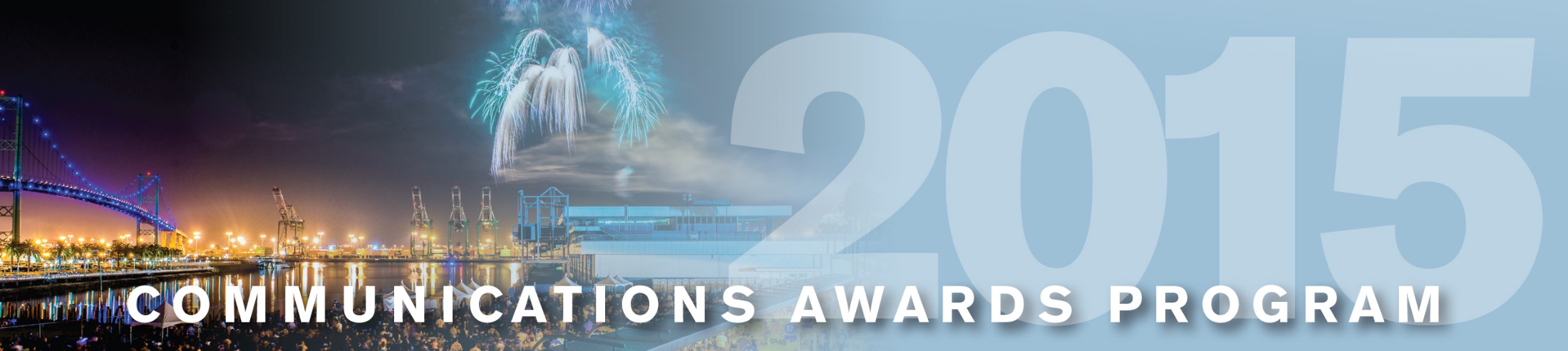 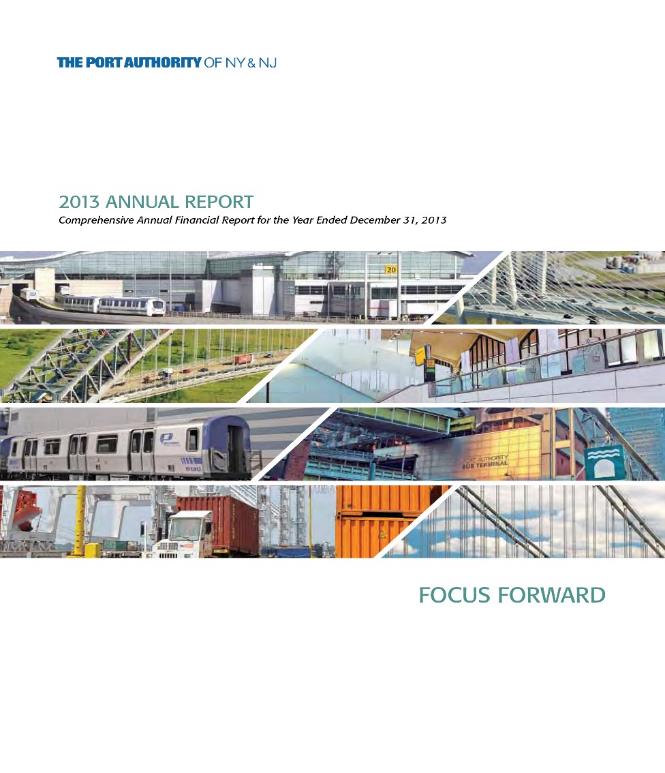 PANYNJ
Focus Forward
Annual Report
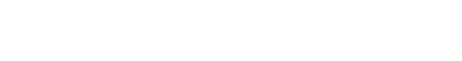 www.panynj.gov/corporate-information/pdf/annual-report-2013.pdf